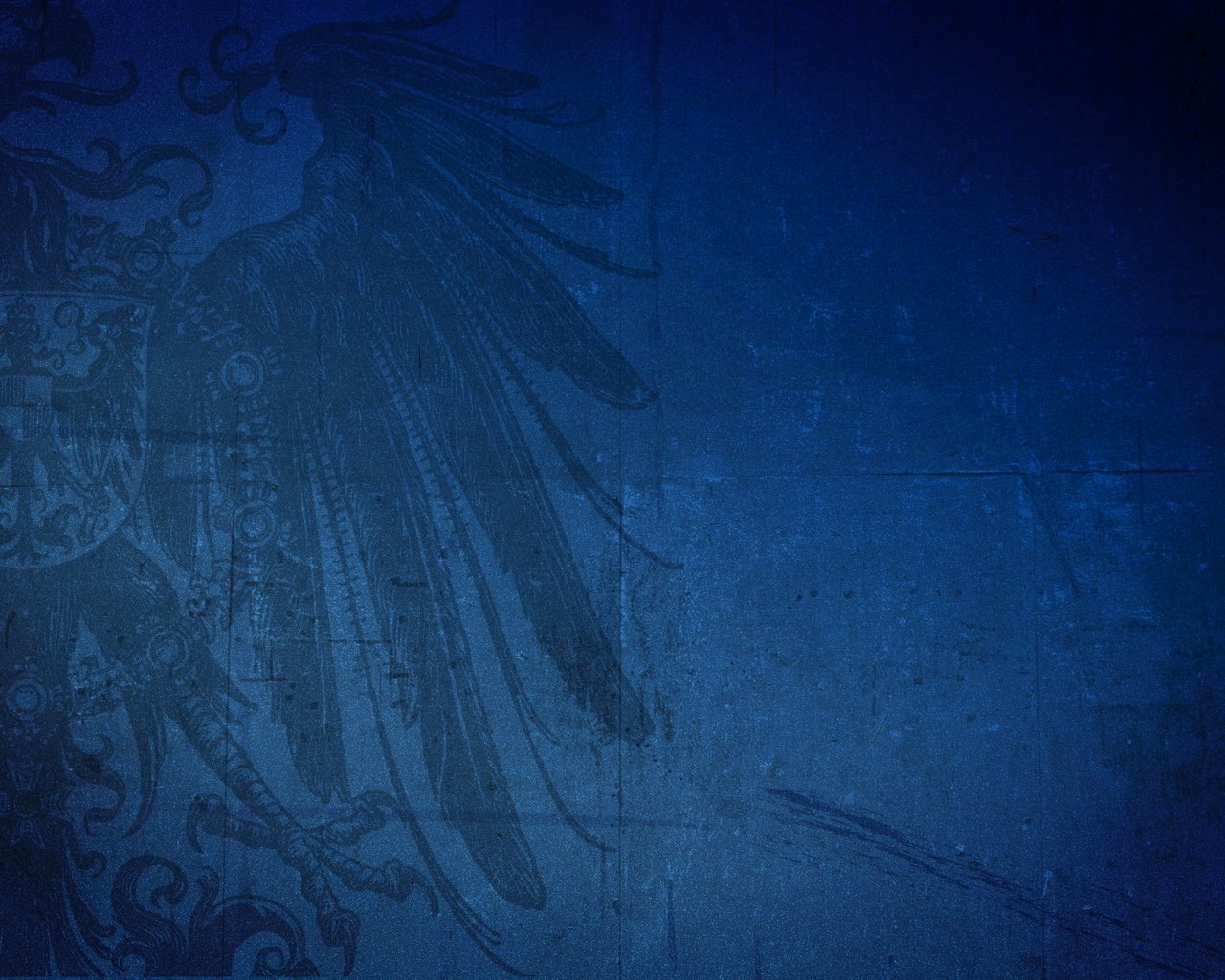 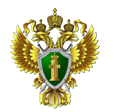 Прокуратура города Вологды разъясняет
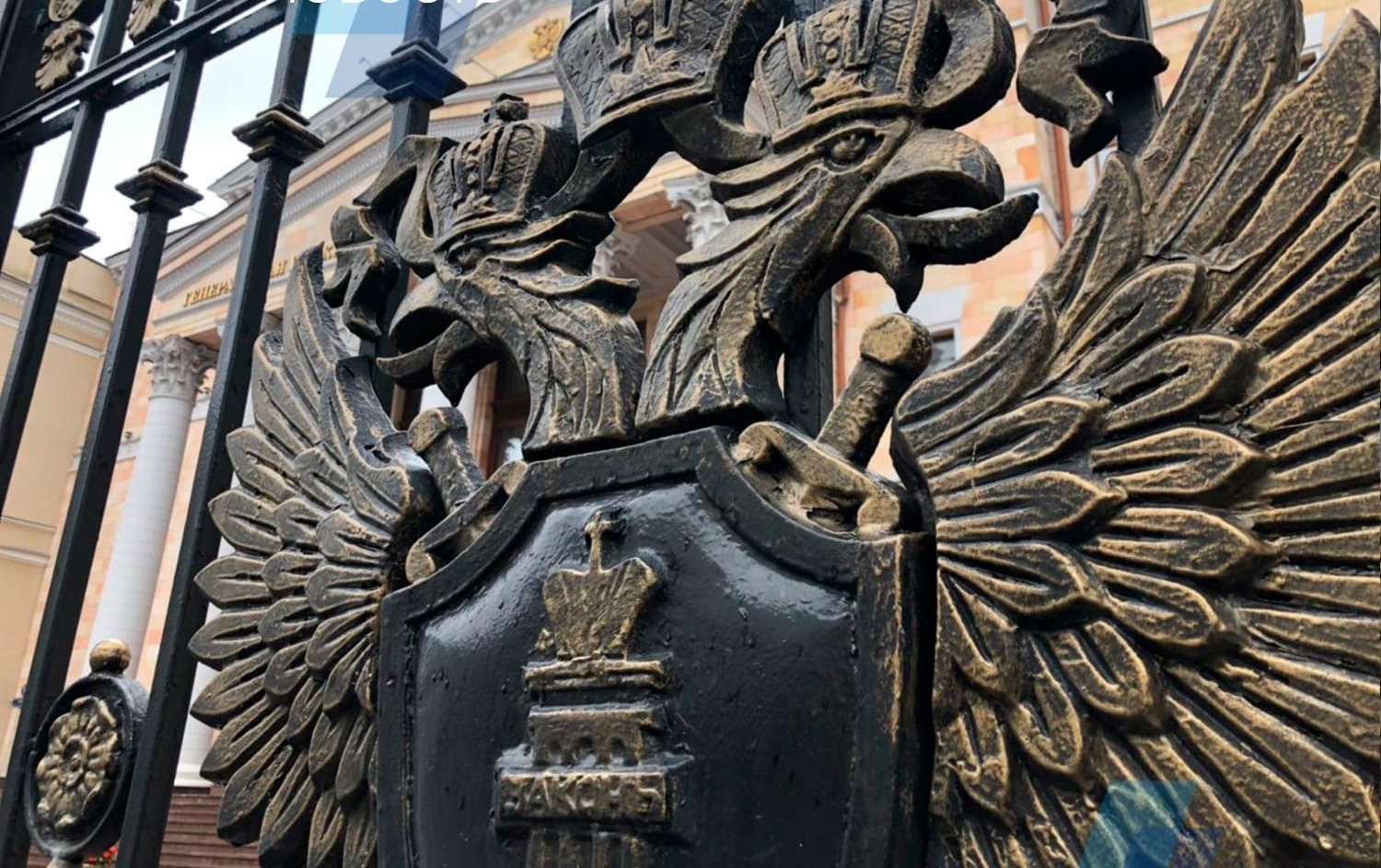 Массовая невыплата зарплаты свыше одного месяца будет являться основанием для проведения внеплановой проверки (постановление Правительства РФ от 10.11.2022 N 2036)
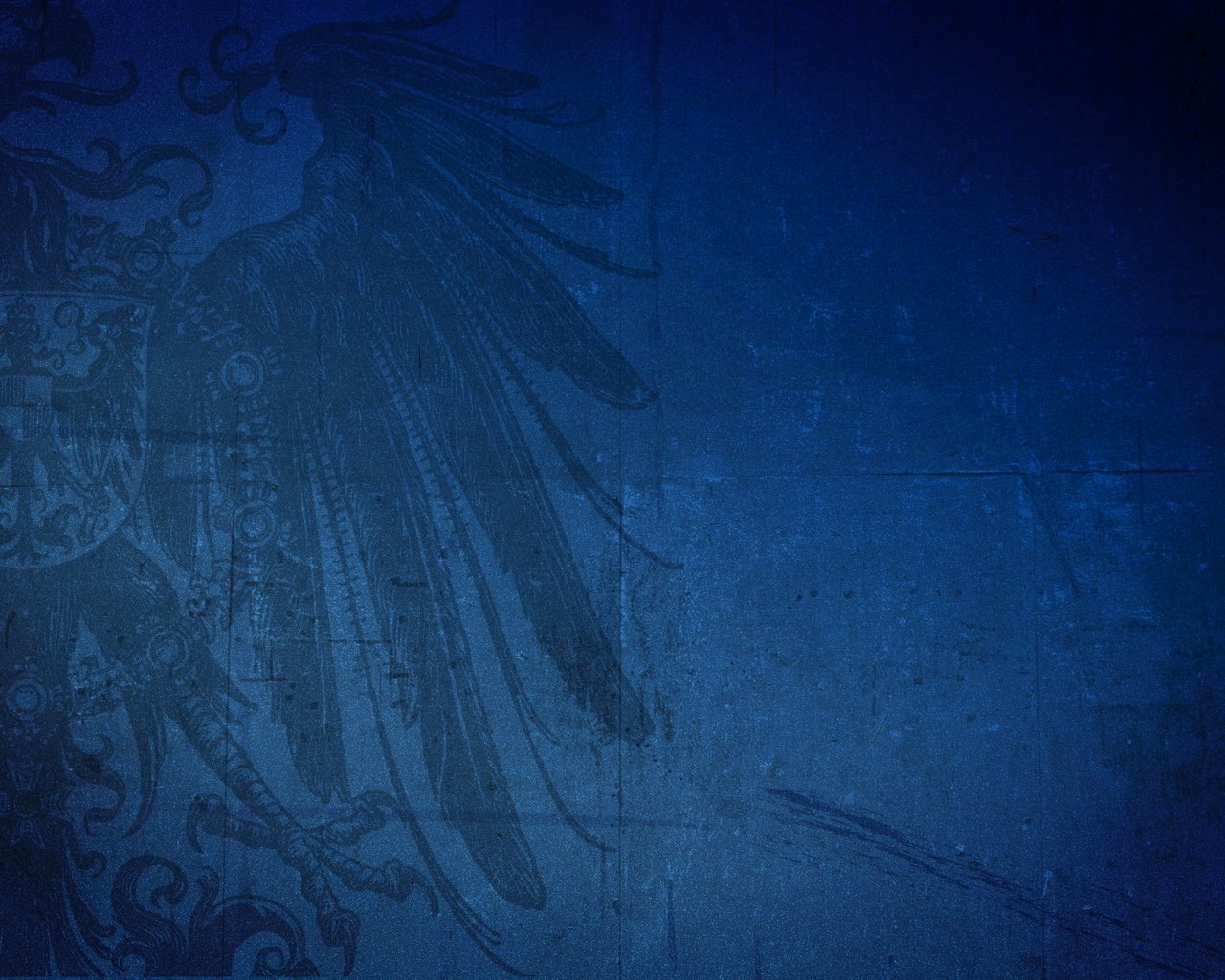 Прокуратура города Вологды разъясняет
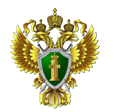 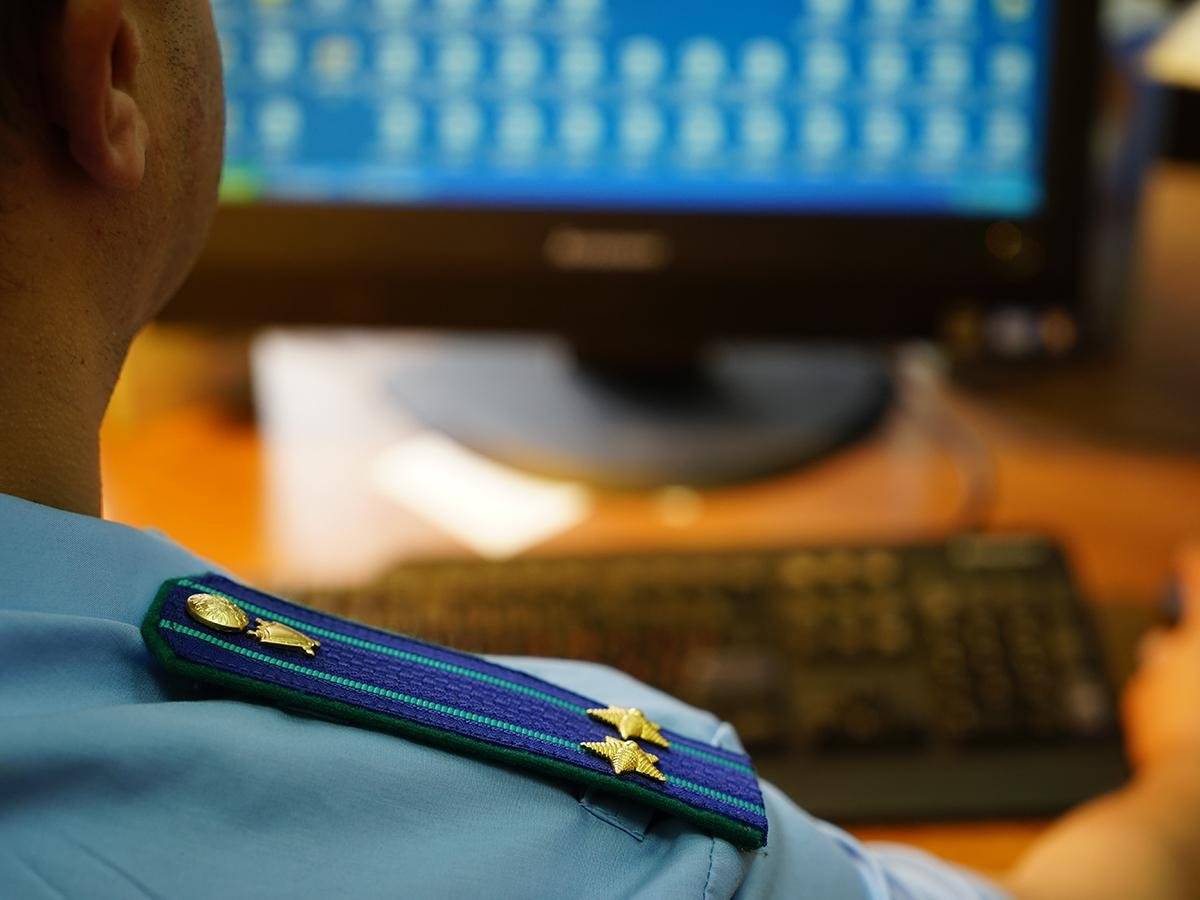 Проведение внеплановой проверки будет осуществляться при условии согласования с органами прокуратуры, по решению руководства Роструда или его территориальных органов в рамках осуществления федерального государственного контроля (надзора) за соблюдением трудового законодательства, в случае поступления от работников обращений (информации), содержащих сведения о массовых (более 10 процентов среднесписочной численности или более 10 человек) нарушениях работодателями их трудовых прав, связанных с полной или частичной невыплатой заработной платы свыше одного месяца.